7. prednáška (27.3.2023)
Dynamické programovanie



alebo
Bol raz jeden problém...
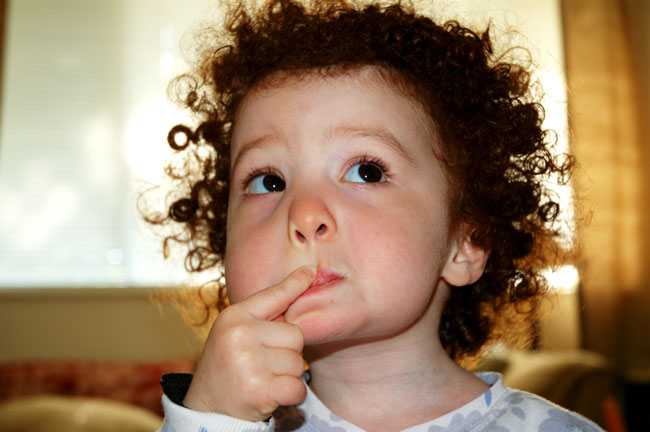 Čo už vieme
Asymptotická časová zložitosť algoritmov
Základné údajové štruktúry:
spájaný zoznam, strom, zásobník, rad
možnosti ich efektívnej implementácie
príklady ich aplikácie pri riešení rôznych úloh
Rekurzia ako dôležitý programovací koncept na zápis algoritmov
Metódy riešenia problémov (=úloh):
rozdeľuj a panuj
backtracking
Divide et impera
Rozdeľuj a panuj !
armádna, politická a ekonomická stratégia
jedna zo základných stratégií riešenia problémov v informatike

Princíp stratégie:
rozdeliť problém na podproblémy
vyriešiť podproblémy
ak treba, tak z riešení podproblémov vytvoriť riešenie pre pôvodný problém
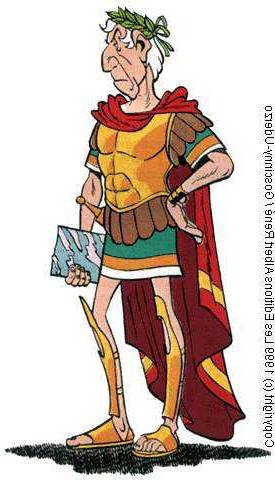 Rozdeľuj a panuj
Stratégiu rozdeľuj a panuj sme už používali:
QuickSort
pivotizácia rozdelí problém (postupnosť) na dva menšie problémy (postupnosti)
problémy vyriešime, ich vyriešením máme riešenie pre pôvodný problém
MergeSort
rozdelíme problém (postupnosť) na dva menšie podproblémy a vyriešime ich
z riešení podproblémov vytvoríme riešenie problému pomocou algoritmu na zlúčenie dvoch utriedených (usporiadaných) postupností
Rozdeľuj a panuj
Schéma (ešte raz):
rozdeľ problém na menšie (jednoduchšie) podproblémy
vyrieš podproblémy
z riešení podproblémov vytvor riešenie pre pôvodný problém (skombinovanie riešení)
QuickSort
zložité rozdeľovanie, jednoduché kombinovanie riešení
MergeSort
jednoduché rozdeľovanie, zložité kombinovanie riešení
Rozdeľuj a panuj
Ďalšie príklady, ktoré už poznáme:
konštrukcia stromu z inorder a preorder postupnosti
konštrukcia stromu zo zátvorkového popisu ((1) 3 (2))

Ďalšie úlohy:
vyhodnotenie aritmetického výrazu
nájdenie mediánu
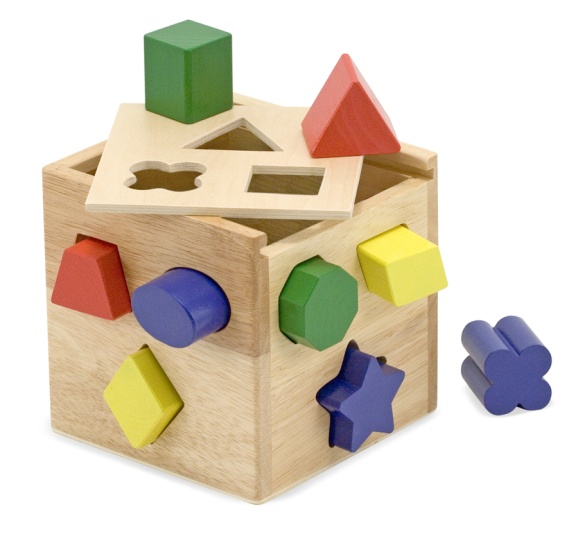 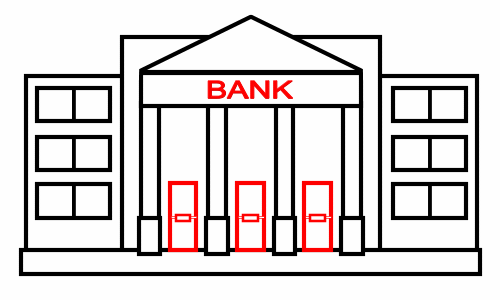 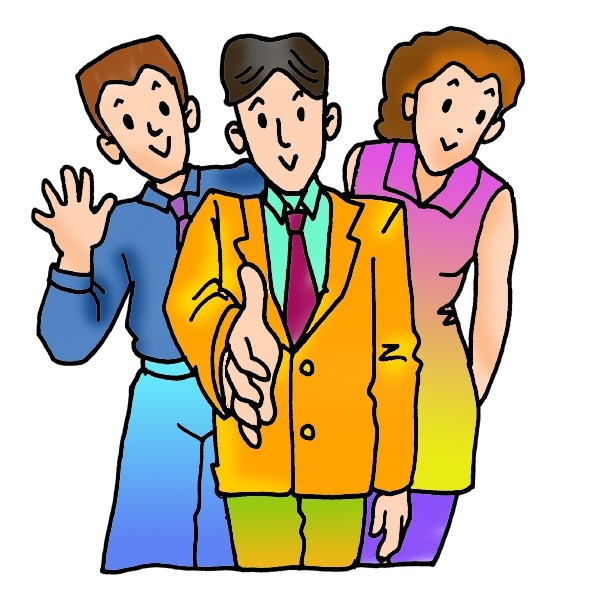 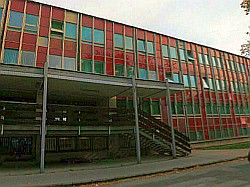 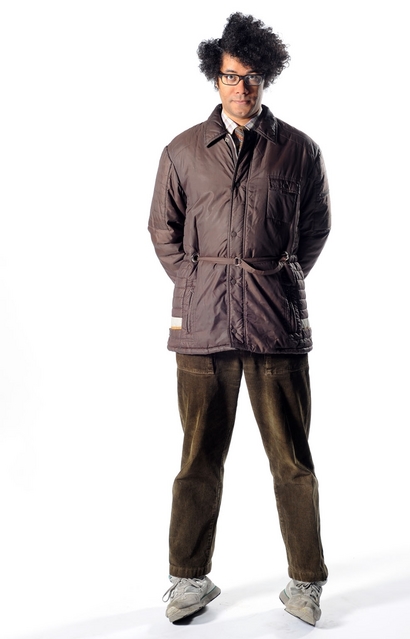 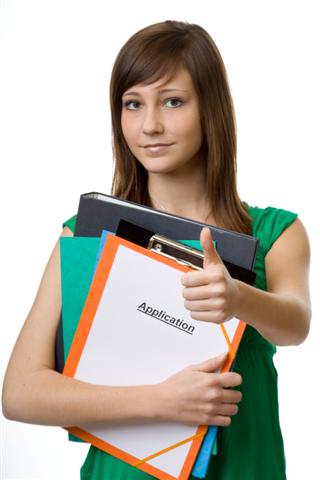 Čo robia v banke?
Banky môžu emitovať dlhopisy (cenné papiere)
dlhopis má svoju nominálnu hodnotu (napr.100 €)
každý druh emitovaného dlhopisu musí schváliť CDCP (centrálny depozitár CP) – banka necháva schvaľovať malý počet druhov dlhopisov
Príklad: Banka sa rozhodne emitovať 3 druhy dlhopisov s nominálnymi hodnotami 100 €, 500 €, 800 €, t.j., musí požiadať CDCP                             o schválenie 3 druhov CP
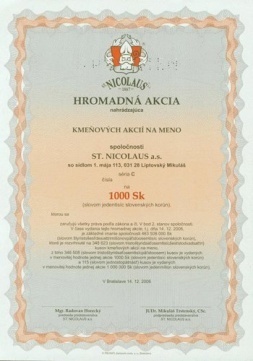 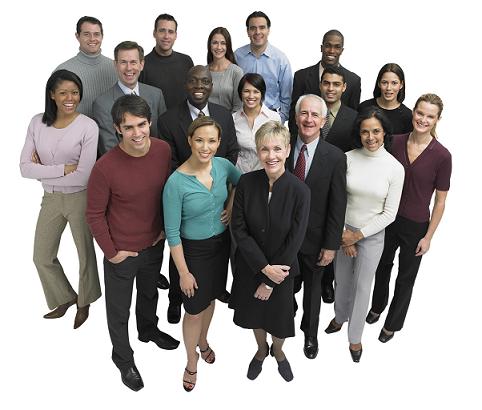 Šetrenie (Ako bojovať s krízou)
Klient pri kúpe dostane od banky dlhopisy (cenné papiere) na špeciálnom papieri
Špeciálny papier je drahý

Problém: 
Ak klient chce nakúpiť dlhopisy za 1000€, dlhopisy v akej nominálnej hodnote a v akom počte vydať, aby sa použilo čo najmenej papiera? (banka chce ušetriť, klient nechce skladovať veľa „papiera“)
Je vôbec možné kúpiť dlhopisy v požadovanej hodnote?
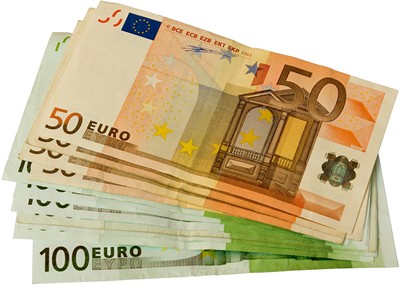 Príklad
Emitované dlhopisy: 100€, 500€, 800€
Suma: 1300 €
2 x 500€, 3 x 100€ - 5 papierov
1 x 800€, 1 x 500€ - 2 papiere
Suma: 250 €
nemožno kúpiť cenné papiere
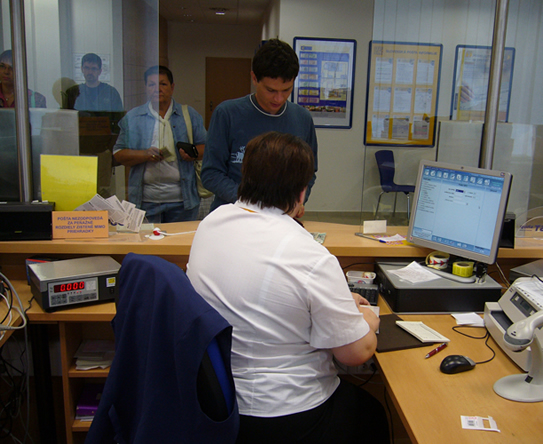 Potrebujeme softvér, ktorý nám pre zadanú sumu povie, či ju možno previesť na dlhopisy, a ak áno, tak  povie, dlhopisy s akými hodnotami použiť.
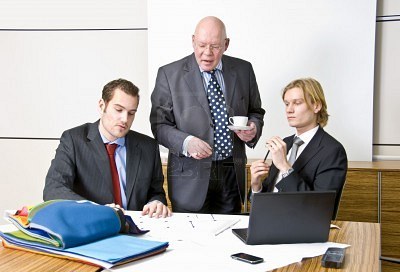 IT oddelenie
„Greedy“ stratégie
„greedy“ stratégie (založené na najlepšom okamžitom rozhodnutí) nefungujú:
kým sa dá, vyberať papier s najvyššou nominálnou hodnotou
emitované papiere: 100€, 500€, 800€
1100€ = 800€ + 100€ + 100€ + 100€
1100€ = 500€ + 500€ + 100€
nájsť papier s najvyššou nominálnou hodnotou, ktorá delí požadovanú sumu 
emitované papiere: 100€, 500€, 800€
1100€ = 11 x 100€
Formalizácia problému
n typov dlhopisov s nominálnymi hodnotami:   h[0], h[1], …, h[n-1]
Zovšeobecnené označenie:
R[m] – minimálny počet dlhopisov potrebných na vyplatenie sumy m, ▼ ak také vyplatenie neexistuje 



Okamžité pozorovanie:
ak m = h[i] pre nejaké i, potom R[m] = 1
Pre začiatok nám stačí vypočítať, či sumu ide vyplatiť, a ak áno, tak koľko na to treba dlhopisov (cenných papierov).
Špeciálna hodnota pre „nedá sa vyplatiť“
Reinterpretácia pre fyzikov
Rôzne typy rezistorov:
10Ω, 22Ω, 47Ω, 100Ω, 270Ω
z každého typu si vieme objednať ľubovoľný počet

Pri zapojení do série je výsledný odpor súčet odporov jednotlivých rezistorov.

Problém: Aký najmenší počet rezistorov treba na sériové zapojenie so zadaným celkovým odporom?
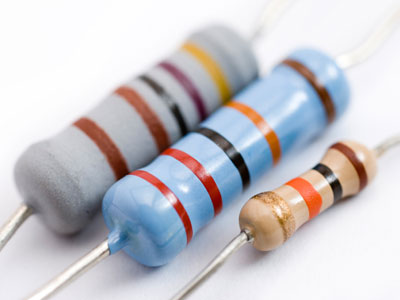 Ako to vyriešiť?
Máme nový výpočtový cluster za pár miliónov, problém je zdá sa tažký, ale bactracking to spraví.
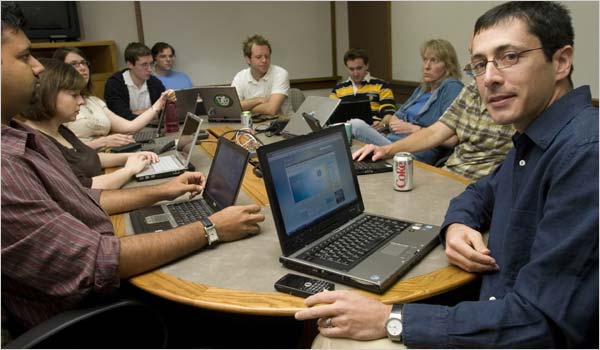 Backtracking
Nominálne hodnoty dlhopisov
Suma: 3000
Generujeme všetky možné vyplatenia sumy 3000, t.j., koľko akých dlhopisov použiť.
3000 = 2.100 + 4.500 + 1.800
Generujeme čísla: 0..Suma/800
Generujeme čísla: 0..Suma/100
Generujeme čísla: 0..Suma/500
Backtracking - zefektívnenie
Nominálne hodnoty dlhopisov
Suma: 3000
3000 = 7.100 + ?.500 + ?.800
Generujeme čísla: 0..2300/500=0..4
Ostáva: 3000 – 7.100 = 2300
Backtracking – vylepšenia
Súčet počtu dlhopisov a zostávajúcu sumu vypočítavame priebežne
Pri generovaní početností jednotlivých typov dlhopisov zohľadňujeme výšku zostávajúcej sumy
Hodnoty dlhopisov v klesajúcom poradí
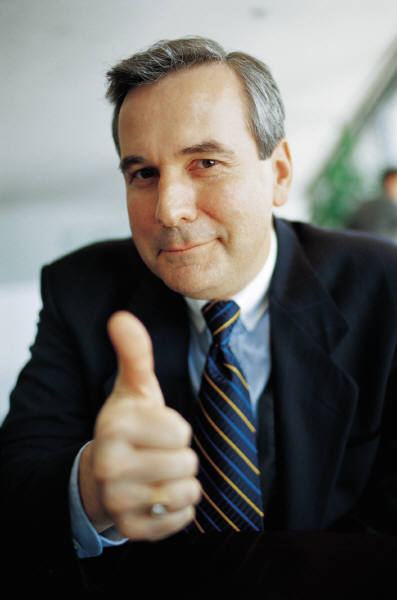 Zdá sa, že to funguje!
VIP klient
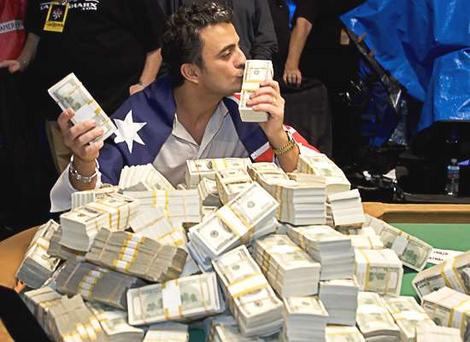 Nákup dlhopisov za 1 000 000 €
Kde to zlyhalo?
Výpočet trvá pridlho pre veľké sumy
Čas výpočtu zásadne rastie s počtom typov dlhopisov
Pri n typoch dlhopisov máme minimálne 2n rôznych vyplatení
Toto je kombinatorický problém. Nech ho riešia matematici a analytici!
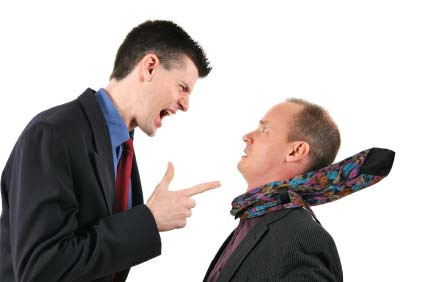 Analýza problému
Backtracking zlyhal, skúsme rozdeľuj a panuj.
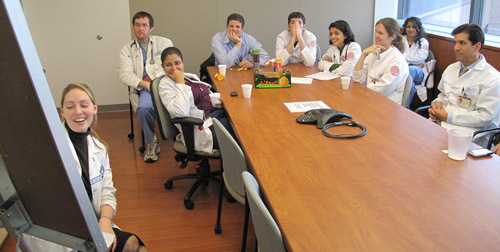 Ako vieme rozložiť problém na menšie podproblémy?
Analýza optimálneho riešenia
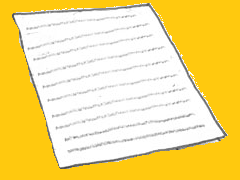 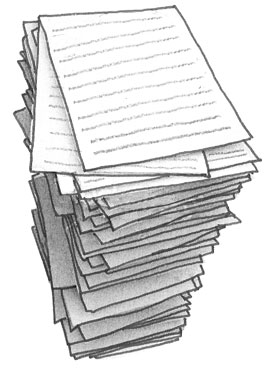 500
Minimálny počet dlhopisov pre sumu 8900
Minimálny počet dlhopisov pre sumu 8400
Pozorovanie
Nech d1 + d2 + …. + dk = m je také rozdelenie sumy m na k dlhopisov, že k je najmenšie možné a di є {h[0], h[1], …, h[n-1]} pre všetky i.
Pozorovanie:
d1 + d2 + …. + dk-1 je vyplatenie sumy m-dk s minimálnym počtom dlhopisov, t.j. 
R[m] = R[m-dk]+1
Dôkaz (spor s optimalitou): 
ak by m-dk išlo vyplatiť menej než k-1 dlhopismi, potom nám stačí k tomuto vyplateniu priložiť dlhopis dk a máme vyplatenie sumy m menej ako k dlhopismi.
A dk je ???
Čo vieme povedať o kôpkách?
1000+500
1400+100
700+800
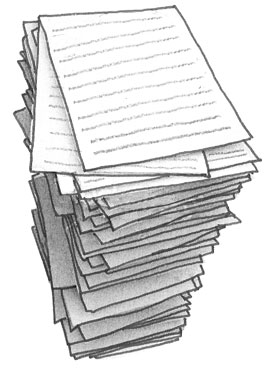 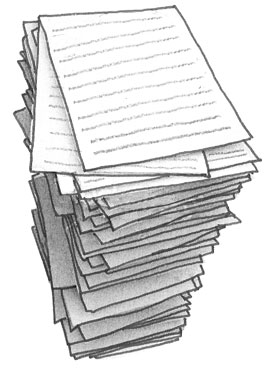 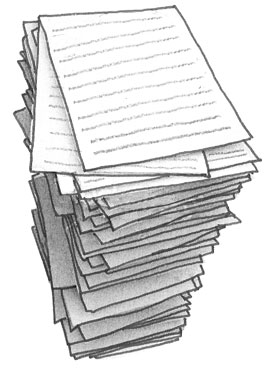 500
100
800
minimum pre 1400
minimum pre 1000
minimum pre 700
Jedna z kopiek je minimálna pre 1500 
Žiadna zo zvyšných kopiek nemá menej papierov ako minimálna (optimálna)
Optimálne riešenie
3 = 2+1
-100
3
2
-500
3
-800
V optimálnom vyplatení sumy 1500 musí byť „na vrchu“ jeden z dlhopisov a po jeho odstránení nám ostane optimum pre zvyšnú sumu.
„Magický vzorec“
Rekurzívny „vzorec“ vyjadrujúci optimálne riešenie na základe optimálnych riešení menších problémov (vyplatenia menších súm)
R[0] = 0
R[m] = 1 + min {R[m – h[i]]|i = 0..n-1} 
ak pre niektoré i je R[m-h[i]] rôzne od ▼
R[m] = „nedá sa“ (▼), inak


Programujeme (rekurzívne) a testujeme …
Efektívnosť?
Nájdenie riešenia je extrémne pomalé aj pre nízke sumy a malé počty nominálnych hodnôt dlhopisov.
Nepraktické riešenie pre prax...
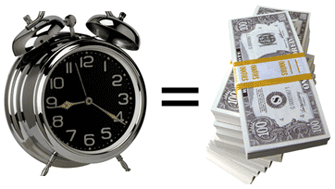 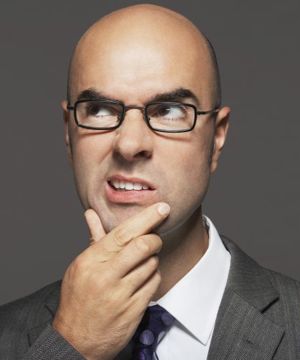 Analyzujme strom volaní a priebeh výpočtu...
Strom volaní
Dá sa s tým niečo spraviť?
Pozorovanie: Zbytočne opakované výpočty – ak raz vypočítame, že na sumu 200€ treba 2 cenné papiere, tak to tak bude stále (pri rovnakých nominálnych hodnotách dlhopisov)

Ako zabráňiť opakovaným výpočtom toho istého?

Zavedenie „cache“ – po vypočítaní medzivýsledku, si ho uložíme, aby sme ho už opäť nemuseli počítať.
Ukladanie medzivýsledkov
Vytvoríme dostatočne veľké pole a inicializujeme ho na dohodnutú hodnotu indikujúcu, že pre danú sumu výsledok ešte nebol vypočítaný.
int[] cache = new int[suma+1];
Arrays.fill(cache, NEBOLO_POCITANE);


Zmena v algoritme:
prv než začneme počítať, overíme, či už nemáme výsledok vypočítaný
if (cache[suma] != NEBOLO_POCITANE)
			return cache[suma];
Dohodnutá hodnota = „ešte nemáme vypočítané“
Časová zložitosť
Suma m, n nominálnych hodnôt dlhopisov:
skúmaných je vyplatenie nanajvýš m (O(m)) rôznych súm
na zistenie vyplatenia jednej hodnoty treba čas O(n), ak nezarátavame čas riešenia podproblémov
vyplatenie každej sumy je počítané nanajvýš raz (vďaka uchovaniu medzivýsledkov)
Celkový čas: O(m.n)  
„pseudopolynomiálny čas“
Celková pamäť: O(m+n)
Ako to celé dopadlo?
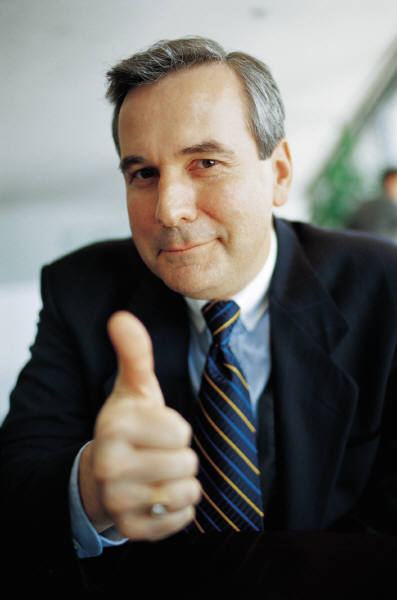 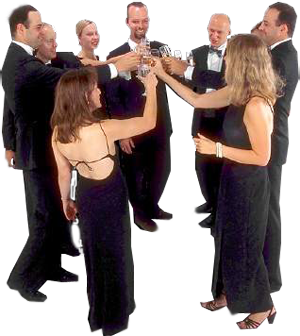 Prístup zdola-nahor
Ukladanie medzivýsledkov – memoizácia
prístup zhora-nadol (od problému k podproblémom)

„cache“ pamäť (pole medzivýsledkov) môžeme systematicky vyplniť počnúc najmenšími hodnotami
prístup zdola-nahor: 
z riešení problémov budujeme riešenia väčších problémov 
začíname triviálnymi prípadmi
možno vyplníme trochu viac, než treba...
Príklad vypĺňania
Nominálne hodnoty dlhopisov: 1€, 3€




Nominálne hodnoty dlhopisov: 2€, 5€
2 = 1 + min{1, 3}
Ako nájsť vyplatenie?
Algoritmus vypočíta minimálny počet dlhopisov potrebných na vyplatenie sumy (optimálne riešenie), ale nenájde, aké dlhopisy máme použiť

Riešenie: 
Pre každú sumu si budeme pamätať akým dlhopisom sme našli optimálne vyplatenie danej sumy
Spätným prechodom zrekonštruujeme optimálne riešenie
Ako nájsť vyplatenie?
Nominálne hodnoty dlhopisov: 1€, 3€




Nominálne hodnoty dlhopisov: 2€, 5€
2 = 1 + min{1, 3}
Hodnota dlhopisu, ktorý jev nejakom optimálnom vyplatení danej sumy.
Dynamické programovanie
Formalizácia riešenia, definovanie podproblémov, charakterizovanie štruktúry optimálneho riešenia
„Magický vzorec“ na výpočet optimálneho riešenia z optimálnych riešení podproblémov
Skonštruovanie riešení z riešení podproblémov prístupom zdola-nahor („vyplnenie tabuľky“)
Nájdenie hodnoty optimálneho riešenia
Zrekonštruovanie optimálneho riešenia (spätným prechodom)
Nič nové ...
Postup, ktorý sme použili pri riešení „bankového problému“ už poznáme:
Fibonacciho čísla F(n) = F(n-1) + F(n-2) sme riešili aj vyplňaním poľa
Fibonacciho čísla ide riešiť aj bez poľa s použitím 3 premenných
Idea: na vyplnenie políčka poľa nám stačia len dve predchádzajúce hodnoty
Podobnú „fintu“ ide často použiť aj pri dynamickom programovaní – v bankovom probléme potrebujeme max{h[i]} predchádzajúcich políčok
Kedy dynamické programovanie?
Optimálna podštruktúra
optimálne riešenie je možné získať z optimálnych riešení podproblémov
Prekrývajúce sa podproblémy
celkový počet rôznych podproblémov musí byť relatívne malý

Prístup zdola-nahor
od malých problémov k väčším...
ak nie sú otázky...
Ďakujem za pozornosť!
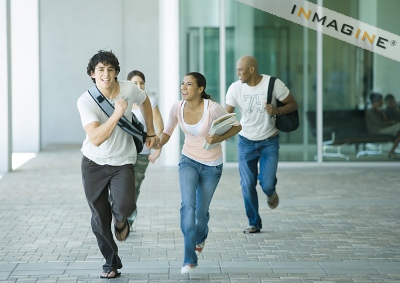 Najdlhšia vybraná rastúca podpostupnosť
Najdlhšia vybraná rastúca podpostupnosť
Postupnosť n čísel:

Ako vybrať čo najviac čísel tak, aby vybrané čísla tvorili rastúcu podpostupnosť?



Iné riešenie:
Existuje riešenie, kde vyberieme viac ako 4 čísla?
3 < 4 < 6 < 8
Charakterizovanie štruktúry
Uvažujme najdlhšiu vybranú rastúcu podpostupnosť, ktorá končí vo zvolenom prvku postupnosti(a obsahuje ho)
D[i] – dĺžka najdlhšej vybranej rastúcej podpostupnosti, ktorá končí v i-tom prvku (a obsahuje ho)
Optimálne riešenie predĺžuje o jeden prvok (8) nejakú najdlhšiu vybranú rastúcu podpostupnosť, ktorá končí v nejakom prvku, ktorý je naľavo od 8 a je menší ako 8.
„Magický vzorec“
Nevieme, ktorú podpostupnosť predĺžujeme, ale určite je to nejaká, ktorá končí v nejakom menšom prvku naľavo...
D[i] – dĺžka najdlhšej vybranej rastúcej podpostupnosti, ktorá končí v i-tom prvku (a obsahuje ho)
P:
D[i] = 1 + max {0, D[j]: 0 ≤ j < i a P[j] < P[i]}
Skúšame predĺžiť každú vhodnú podpostupnosť končiacu naľavo od P[i] a vyberieme maximum.
Zdola-nahor
D[i] = 1 + max {0, D[j]: 0 ≤ j < i a P[j] < P[i]}
Na určenie D[i] treba mať vypočítané D[j] pre j < i. Preto D budeme počítať postupne D[0], D[1], D[2], …
int[] d = new int[p.length];

for (int i = 0; i < p.length; i++) {
   d[i] = 1;
   for (int j = 0; j < i; j++)
      if (p[j] < p[i])
         d[i] = Math.max(d[i], d[j] + 1);
}
Hodnota optimálneho riešenia
Nevieme, v ktorom prvku postupnosti končí globálne najdlhšia vybraná rastúca podpostupnosť...
Vyberieme tú najdlhšiu:
int najdlhsia = 0;
for (int i=0; i<d.length; i++)
   najdlhsia = Math.max(najdlhsia, d[i]);
Ako rýchlo zrekonštruovať optimálne riešenie? Akú pomocnú informáciu potrebujeme uchovať pri výpočte poľa d?
Najdlhšia spoločná podpostupnosť
LCS
LCS (Longest common subsequence) – najdlhšia spoločná podpostupnosť
2 postupnosti (môžu byť aj rôznej dĺžky)
hľadáme najdlhšiu spoločnú podpostupnosť



Použitie: hľadanie rozdielov v textoch (v Linuxe príkaz diff), hľadanie génových mutácií
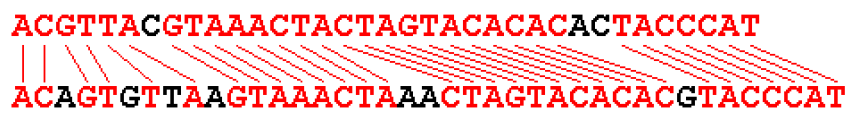 Formalizácia, podproblém
Postupnosti (pozor, indexujeme od 1):
a1, a2, …, an
b1, b2, …, bm
Podproblém: 
LCS(i, j) – dĺžka najdlhšej spoločnej podpostupnosti z postupností a1, a2, …, ai a b1, b2, …, bj
Náš cieľ: LCS(n, m)
Triviálne fakty: LCS(0, ?) = 0, LCS(?, 0) = 0
„Magický vzorec“ pre LCS
Zoberme si nejaké optimálne riešenie pre     LCS(i, j), potom platí jedno z nasledujúceho:
ai je v optimálnom riešení a bj nie je
LCS(i, j) = LCS(i, j-1) 
ai nie je v optimálnom riešení a bj  je
LCS(i, j) = LCS(i-1, j) 
ani ai a ani bj nie sú v optimálnom riešení
LCS(i, j) = LCS(i-1, j-1) a ai!=bj
ai aj bj sú v optimálnom riešení
LCS(i, j) = 1 + LCS(i-1, j-1)  a ai=bj
Ide ukázať sporom
„Magický vzorec“ pre LCS
Ak ai=bj, potom LCS(i, j) = 1 + LCS(i-1, j-1)
Ak ai a bj sú v nejakej optimálnej podpostupnosti, potom nie je čo riešiť a LCS(i, j) = 1 + LCS(i-1, j-1)
Ak len jedno z ai a bj nie je v optimálnej postupnosti, tak existuje optimálna postupnosť, kde sú obe (prečo?)
Ak ai a bj nie sú spoločne v nejakej optimálnej podpostupnosti, potom ich môžeme pridať na koniec nejakej optimálnej podpostupnosti, čím ju predlžíme (spor s optimalitou)
Ak ai!=bj, potom LCS(i-1, j-1) <= LCS(i, j-1) a LCS(i-1, j-1) <= LCS(i-1, j) <= LCS(i-1, j-1)+1
„Magický vzorec“ pre LCS
LCS(0, j) = 0
LCS(i, 0) = 0
Ak ai=bj, potom
LCS(i, j) = 1 + LCS(i-1, j-1)
Ak ai!=bj, potom
LCS(i, j) = max{LCS(i-1, j), LCS(i, j-1)}
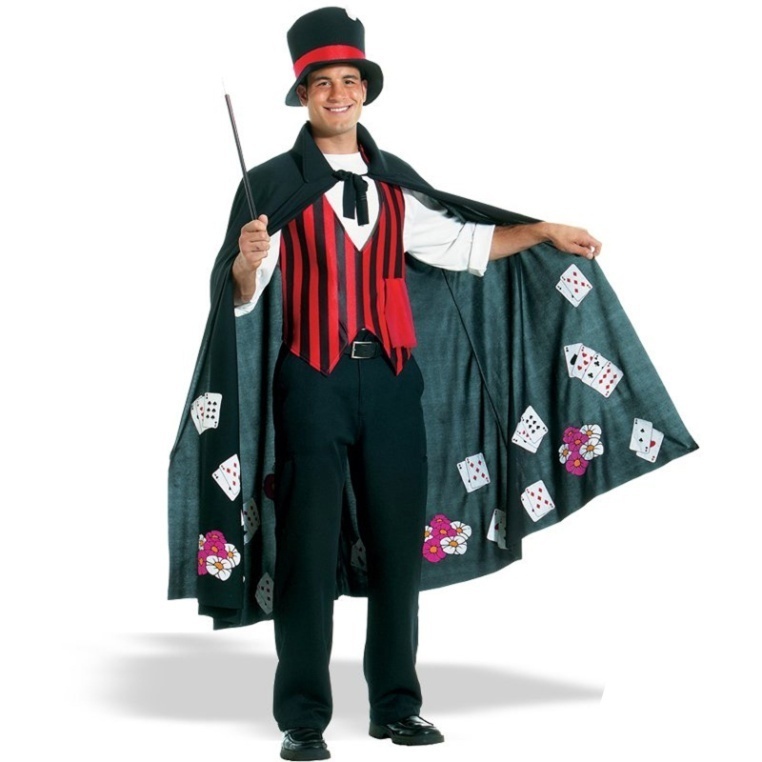 Algoritmus
public static int vypocitajLCS(String s1, String s2) {
   int[][] lcs = new int[s1.length()+1][s2.length()+1];
   for (int i = 1; i < s1.length()+1; i++)
      for (int j = 1; j < s2.length()+1; j++)
         if (s1.charAt(i-1) == s2.charAt(j-1))
            lcs[i][j] = 1 + lcs[i-1][j-1];
         else
            lcs[i][j] = Math.max(lcs[i-1][j], lcs[i][j-1]);
   
    return lcs[s1.length()][s2.length()];
}
Časová zložitosť: O(m.n)
Pamäťová zložitosť: O(m.n)
Príklad tabuľky
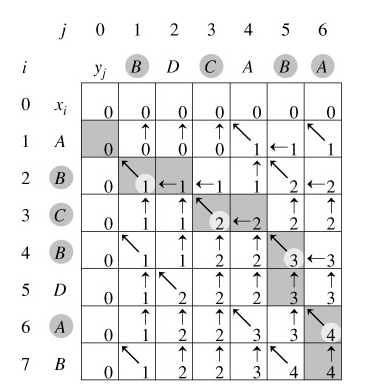 Spätným prechodom a poznačením si, ako sa dosiahlo optimum, vieme zrekonštruovať LCS